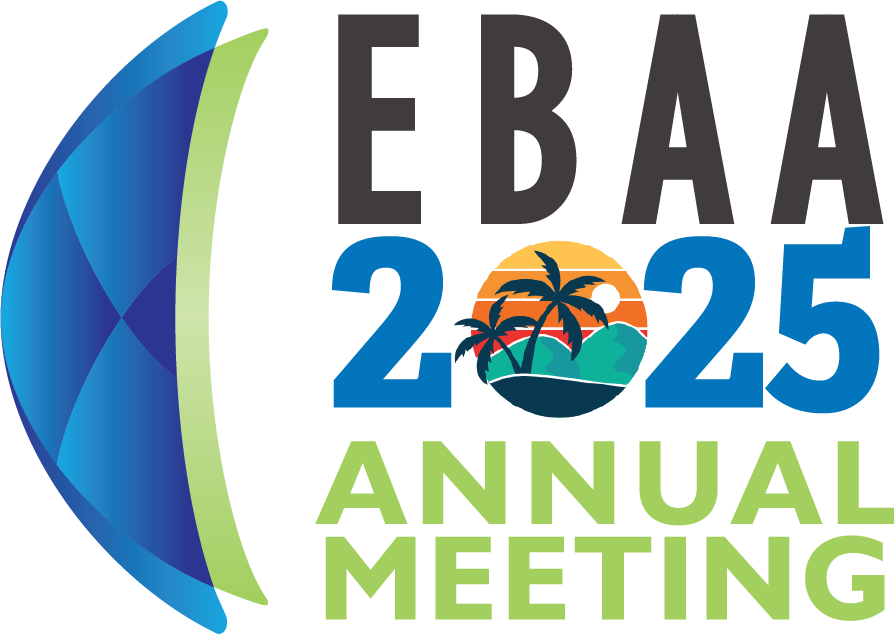 Bullet Points Go Here
Bullet Points Go Here
Bullet Points Go Here
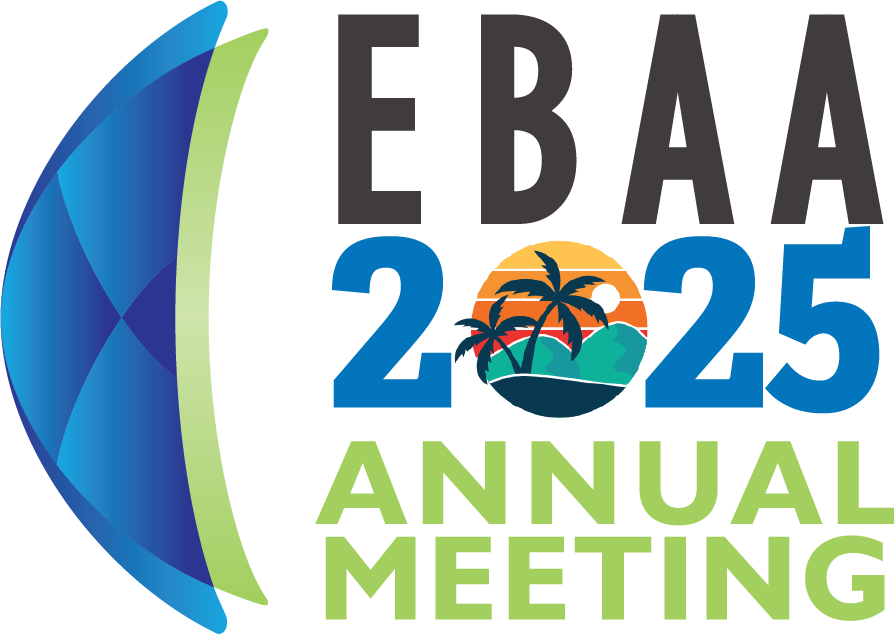